Romans 15:7-33
A CD of this message will be available (free of charge) immediately following today’s Bible study.

This message will be available via podcast later this week at calvaryokc.com
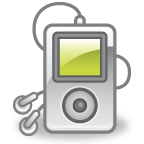 Romans 15:7-33
theos ~ God
Theology
A study of God
logos ~ study
Romans 15:7-33
Romans 15:7-33
Sing ~ psallō – singing with a stringed accompaniment
Romans 15:7-33
Romans 15:7-33
v. 10
v. 12
vv. 9, 11
The Law
The Prophets
The Writings
Romans 15:7-33
Romans 15:7-33
Admonish ~ to place in the mind
Romans 15:7-33
Romans 15:7-33
Strive together ~ to fight or contend with
Literally, to agonize together
Romans 15:7-33